Resolution
[Speaker Notes: 1. Scale worksheet – small groups
2. Resolution introduced
3. Battleship Part 1 – 10 groups of 3; 1-4, 2-5, 3-6      Groups of 4 students too Large
4. Bread  - How do we see inside
5. Battleship 2 – 3 dimensional slices
6. MIT article 
Bread – How do we see inside]
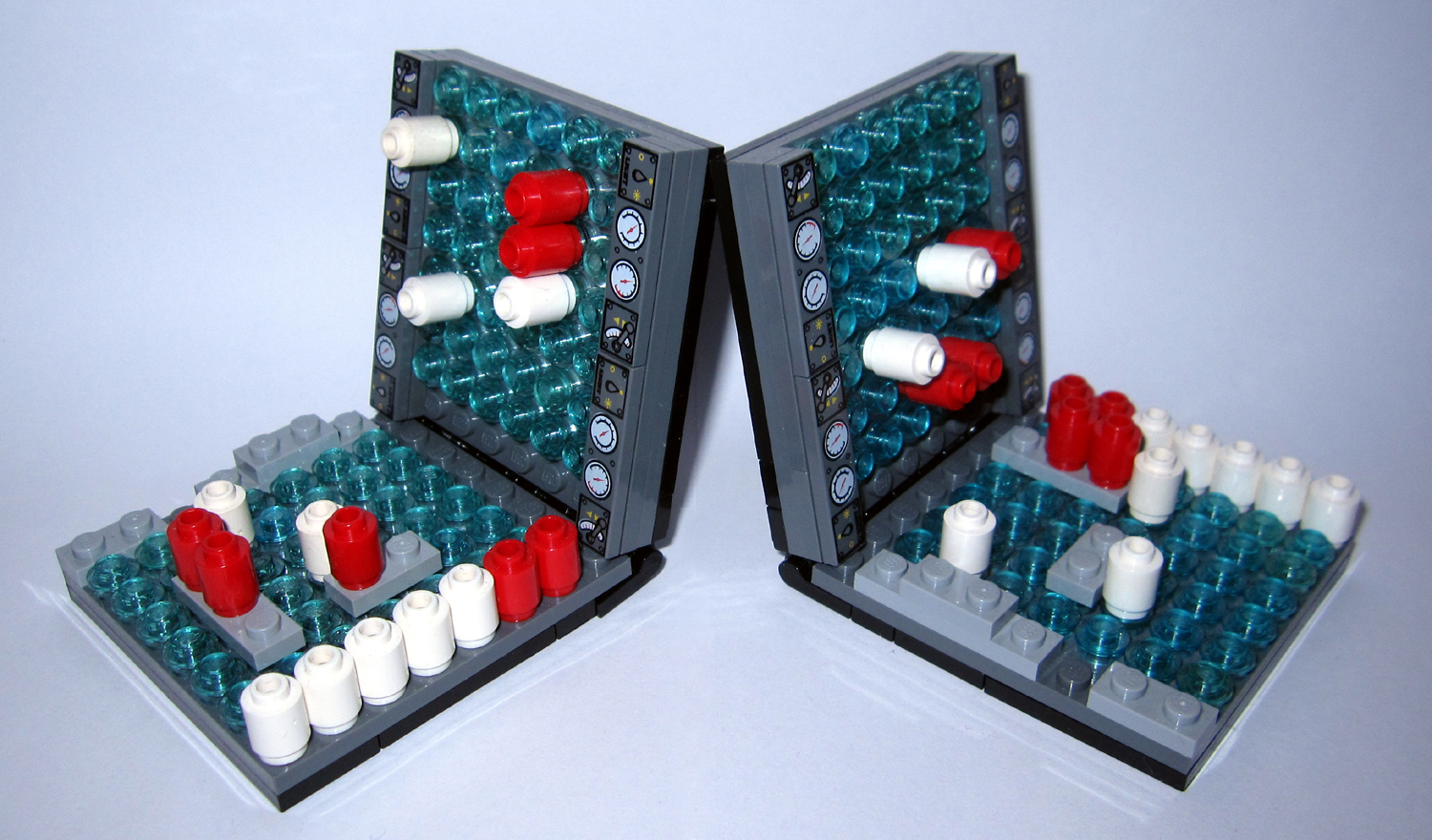 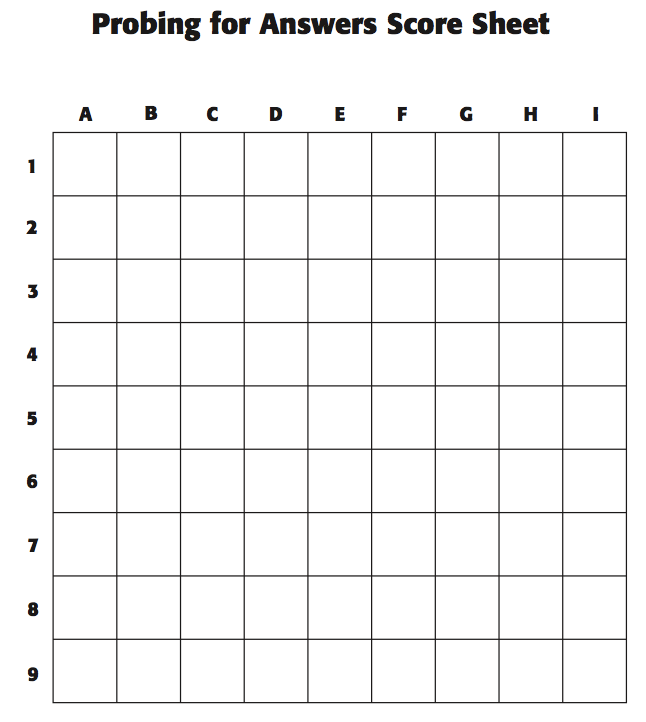 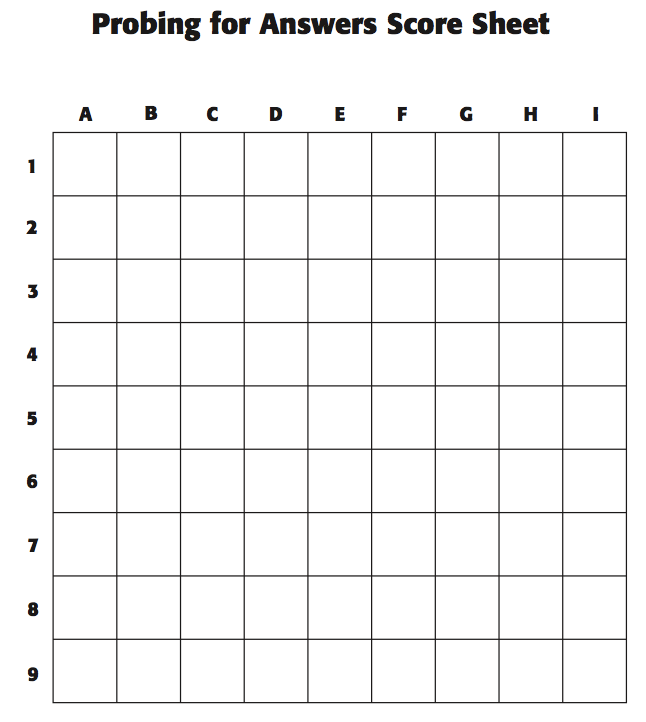 What is the difference in using different probes?
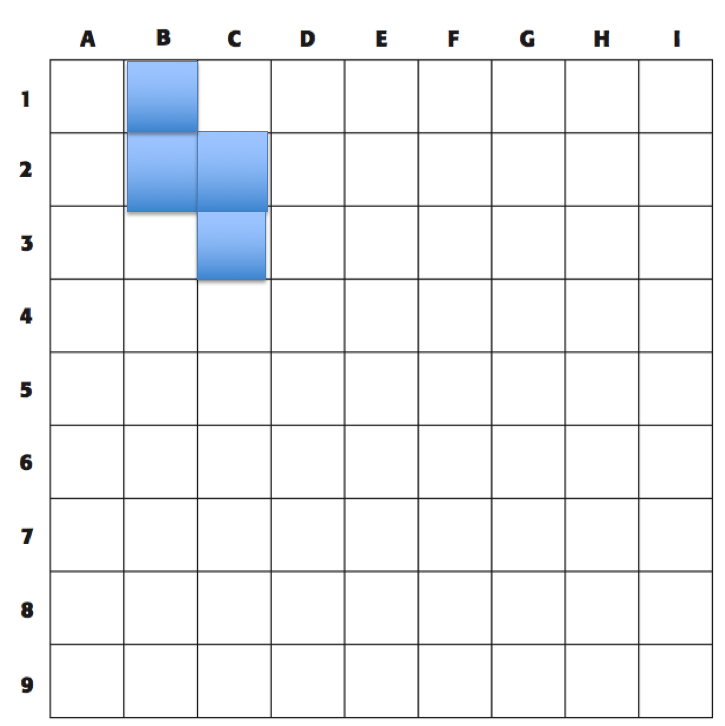 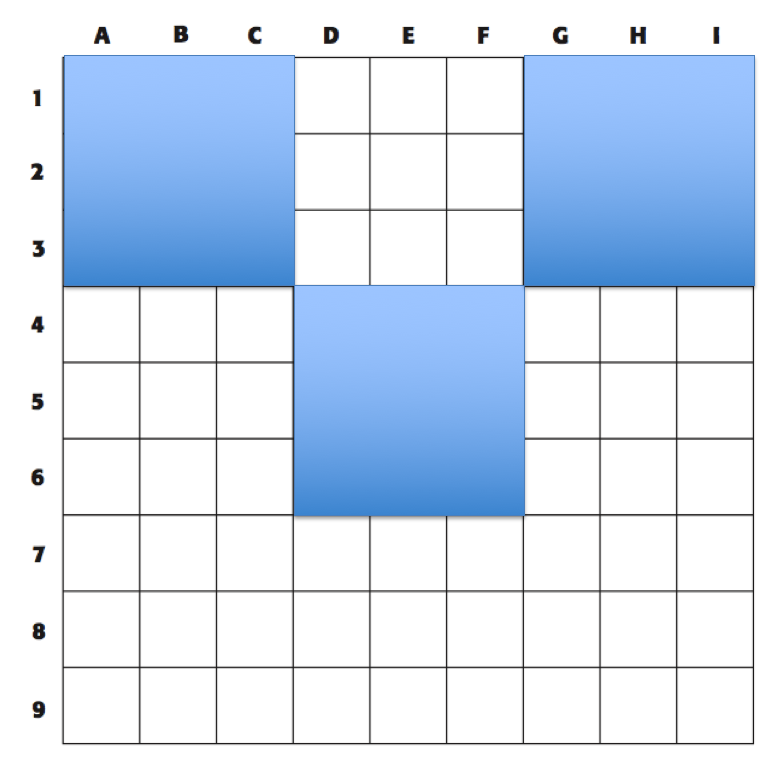 Resolution
A measure of the sharpness of an image or of the fineness with which a device (as a video display, printer or scanner) can produce or record such an image usually expressed as the total number or density of pixels in the image (example – a resolution of 1200 dots per inch)

The process or capability of making distinguishable the individual parts of an object
Different probes for different resolution
Visible light       4 to 7 x 10-7 m
Cell, bacterium, miitochondrion, virus

Electrons 		  2.7 to 0.9 x 10 -10   m
Protein, large molecule (Glucose)


X-rays			  1 x 10 -8  to  1 x 10 -11 m
H2O molecule